Project: IEEE P802.15 Working Group for Wireless Specialty Networks (WSN)

Submission Title: Wireless Next Generation September Closing Report
Date Submitted: 13 September 2021
Source: 	Benjamin A. Rolfe (Blind Creek Associates)
Contact: 
Voice: 	+1 408 395 7207,  E-Mail: ben.rolfe  @ ieee.org	
Re: 	Wireless Next Generation Standing Committee
Abstract: Closing report and meeting minutes for the September WNG meeting
Purpose:  Continue the illusion of organization
Notice:	This document has been prepared to assist the IEEE P802.15.  It is offered as a basis for discussion and is not binding on the contributing individual(s) or organization(s). The material in this document is subject to change in form and content after further study. The contributor(s) reserve(s) the right to add, amend or withdraw material contained herein.
Release:	The contributor acknowledges and accepts that this contribution becomes the property of IEEE and may be made publicly available by P802.15.
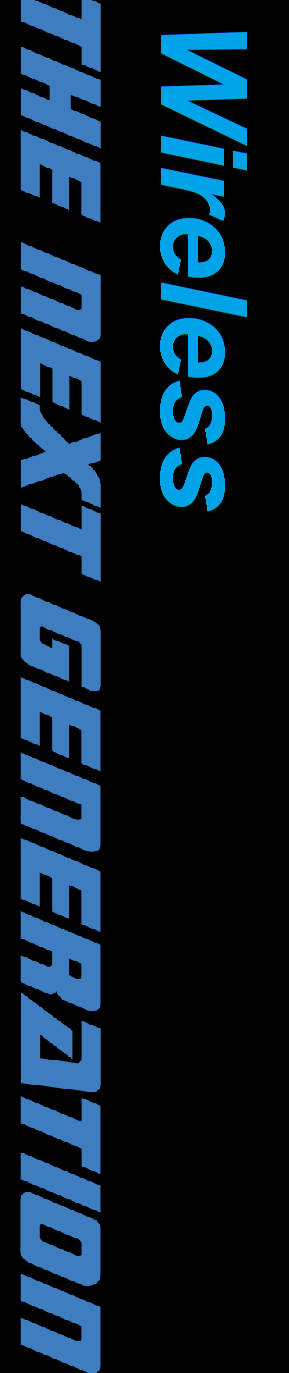 September 2021 Wireless Interim
Virtual Session
Wednesday Sept 15th 2021 11:00 ET
Slid2
Agenda Sept 15 2021

Opening and Meeting Reminders
Presentations
The PSDO Process (Yee)
Virtual meeting time slotting (Kinney)
Synthetic Aperture Standards (Vouras)
Any other business
Adjourn
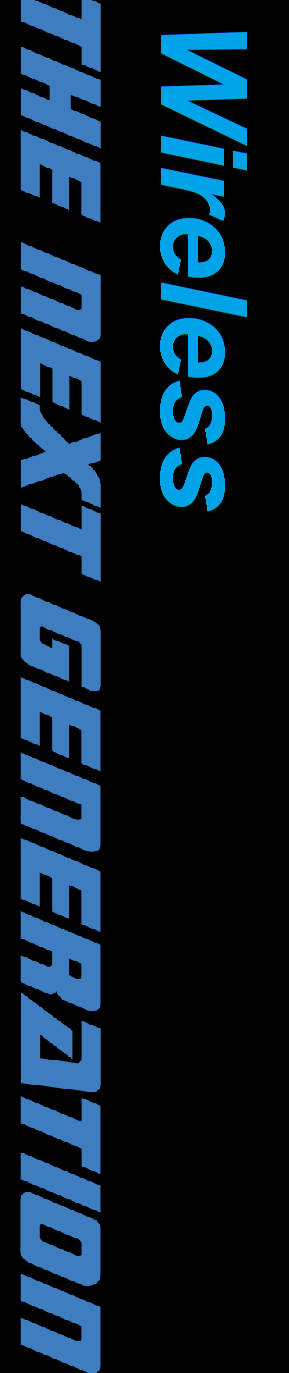 Slide 3
Documents Presented
PSDO Process: https://mentor.ieee.org/802.15/dcn/21/15-21-0461-00-wng0-the-psdo-process.pptx. 

Synthetic Aperture Standards:
https://mentor.ieee.org/802.15/dcn/21/15-21-0473-00-wng0-invitation-to-synthetic-aperture-standards-committee.pptx
Slide 4
Minutes
Meeting called to order at 11:02 ET
Agenda presented and approved by unanimous consent
Presentation on the PSDO process (Yee). Discussion follows.
Virtual meeting time slotting presented and discussed (Kinney).
Presentation on Synthetic Aperture measurement techniques and current standardization effort (Vouras). Discussion follows.
Any other business: none heard
Reminder: requests for WNG presentations.
Adjourned at 12:55 ET
Slide 5